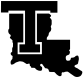 living with the lab
Voltage Drops Around Closed Loops
220W
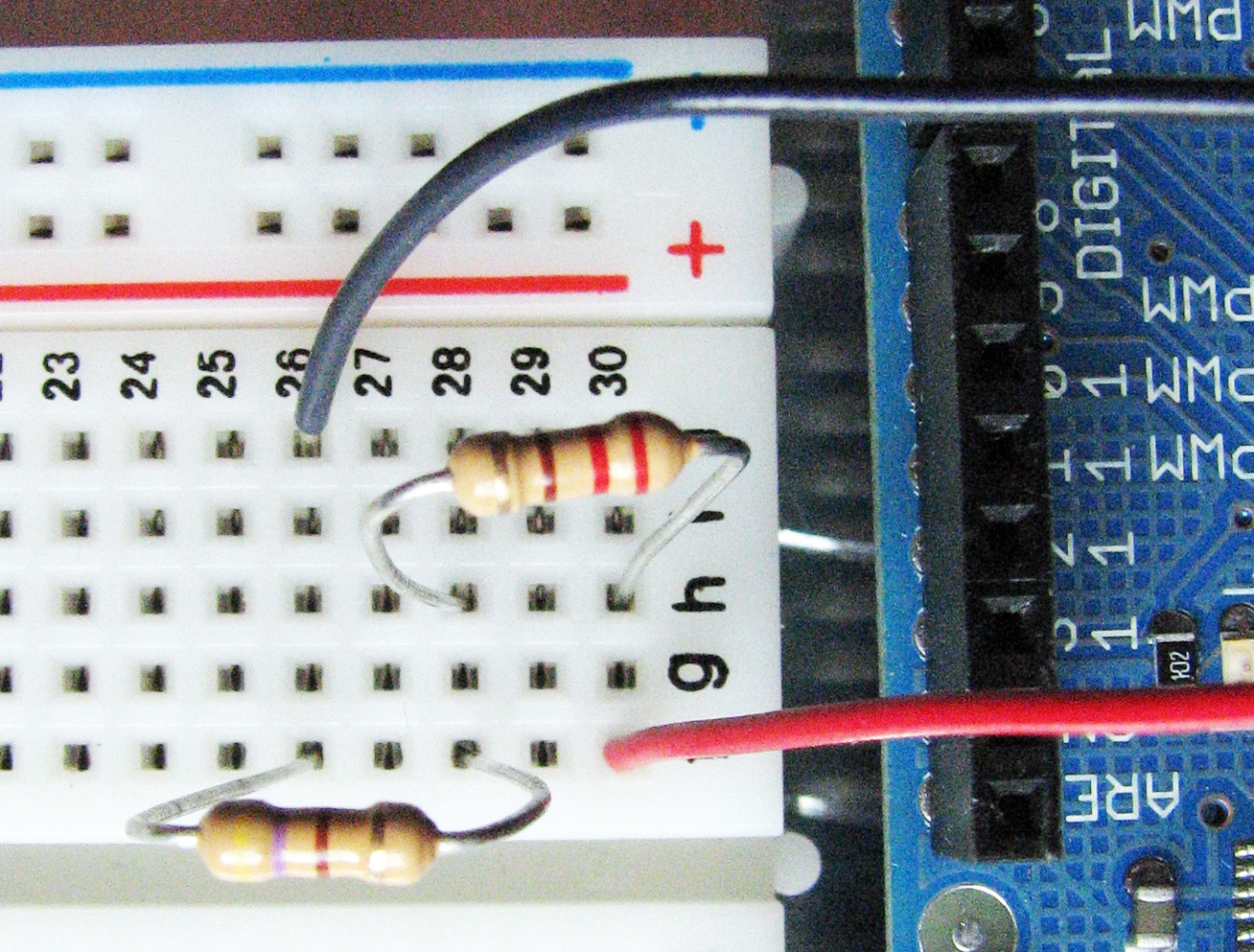 -
220W
5V
+
470W
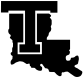 living with the lab
Select Resistors
Find the 220W and the 470W resistors from your parts kit.
gold = ±5%

silver = ±20%
first
digit
tolerance
number
of zeros
seconddigit
Example: 470W resistor
4 = yellow
7 = violet
Add 1 zero to 47 to make 470, so 1 = brown
So, 470 = yellow, violet, brown
Now, find the 220W resistor.
2
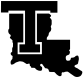 living with the lab
Build the Series Circuit Below
470W
220W
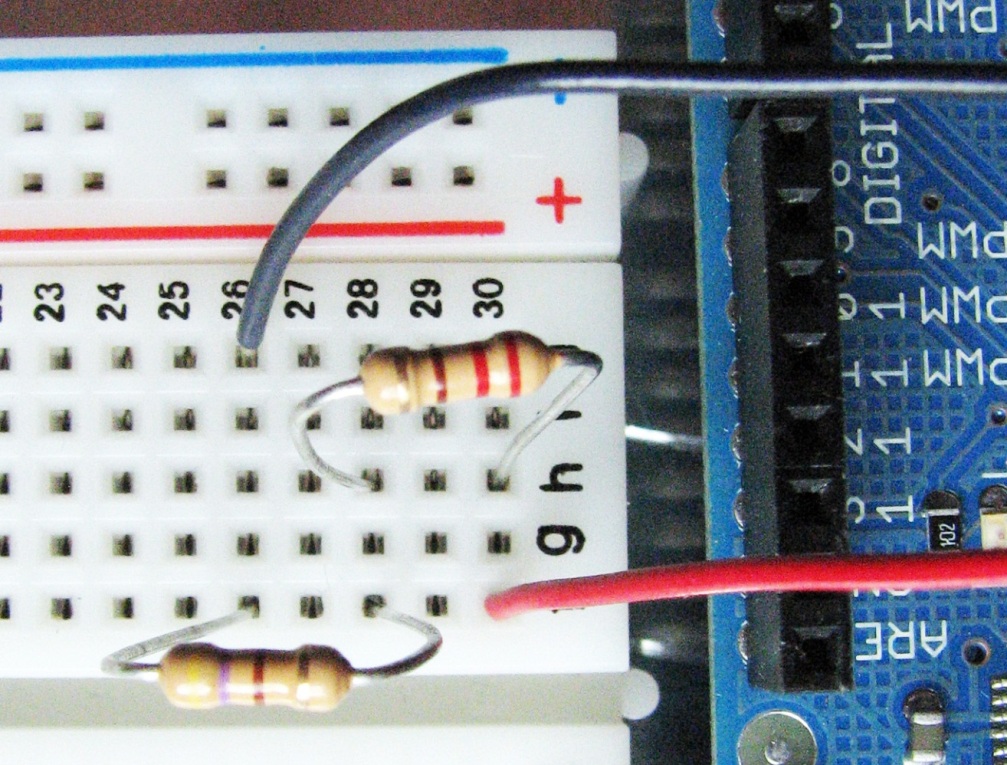 5V
220W
+
-
220W
5V
-
5V
+
470W
470W
All of these circuits are the SAME!!
3
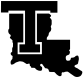 living with the lab
Compute the Voltage Drops Across the Two Resistors
R2 = 470W
Use Ohm’s Law:    V = I · R
given
R1 = 220W
find the equivalent resistance
+
-
V1=5V
find the current
Now, add the voltage rise of the power source (+5V) to the voltage drops across the resistors (negative numbers).
find the voltage drop across R1
find the voltage drop across R2
4
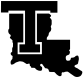 living with the lab
Use Multimeter to Measure Voltages Around Loop
470W
(1) From 5V pin to Gnd
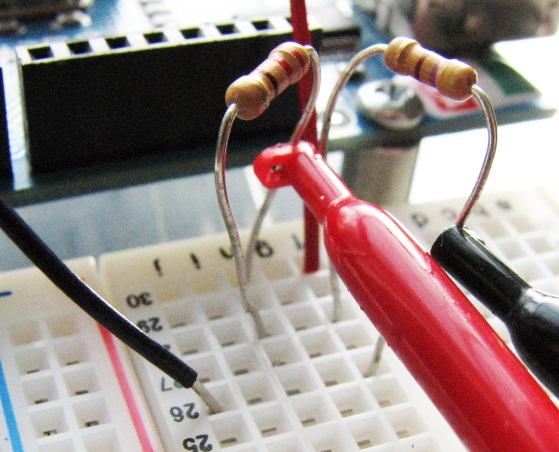 DV1 = _____
220W
(2) Across the 220W resistor
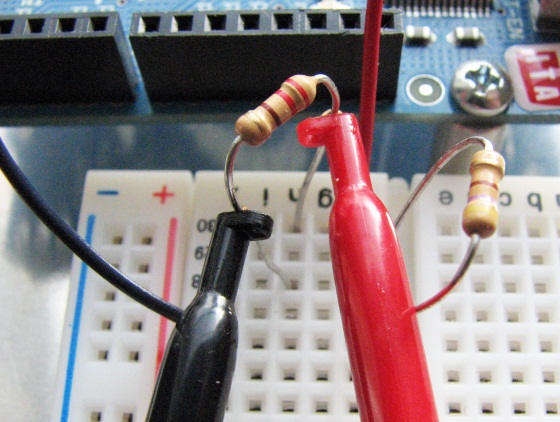 +
-
5V
DV2 = _____
Remember . . .
   a RESISTOR is a voltage DROP and 
   a POWER SOURCE is a voltage RISE
D V1 - DV2 - DV3 = _____
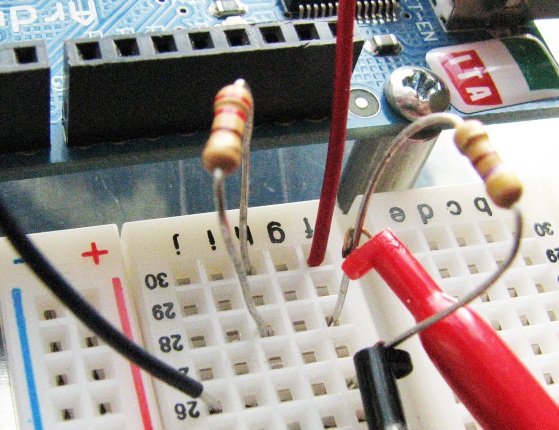 (3) Across the 470W resistor
DV3 = _____
rises must balance drops!!!!
5
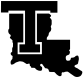 living with the lab
Compare Measurements to Theory
R2 = 470W
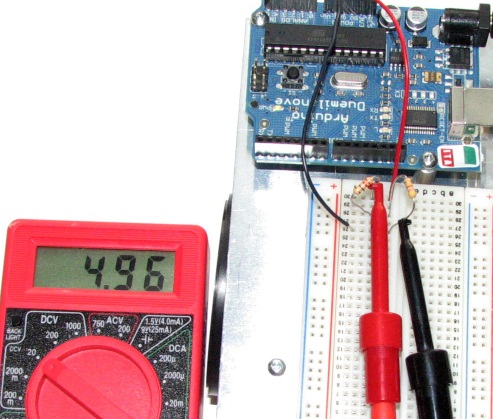 R1 = 220W
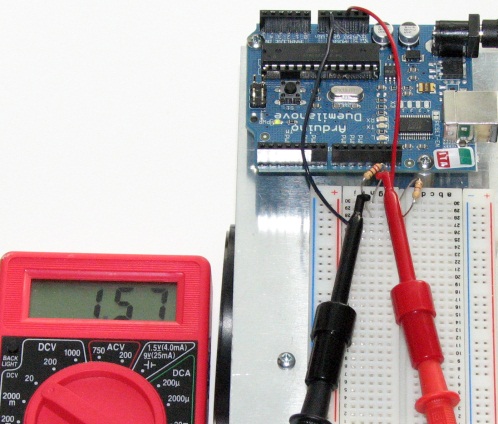 DV = 1.59V
+
-
V1=5V
DV = 3.41V
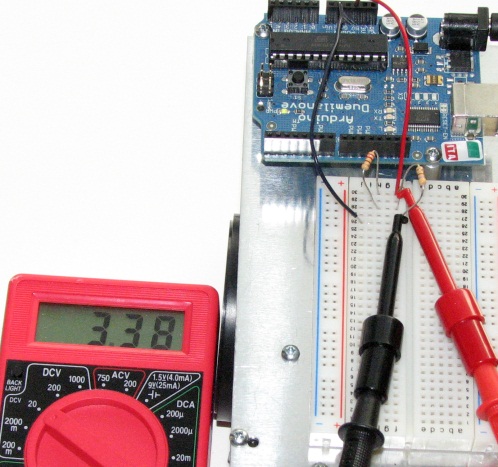 Pretty close!
6
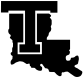 living with the lab
Kirchoff’s Voltage Law (KVL)
Kirchoff’s Voltage Law says that the algebraic
sum of voltages around any closed loop in a 
circuit is zero – we see that this is true for our
circuit. It is also true for very complex circuits.
R1 = 220W
DV = 1.59V
+
-
V1=5V
R2 = 470W
DV = 3.41V
– 1.59V
5V
– 3.41V
= 0
Notice that the 5V is DIVIDED between the two resistors, with the larger voltage drop occurring across the larger resistor.
7
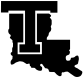 living with the lab
Gustav Kirchoff (1824 – 1887) was a German physicist who made fundamental contributions to the understanding of electrical circuits and to the science of emission spectroscopy. He showed that when elements were heated to incandescence, they produce a characteristic signature allowing them to be identified.  He wrote the laws for closed electric circuits in 1845 when he was a 21 year-old student.
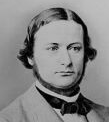 Photo: Library of Congress
8